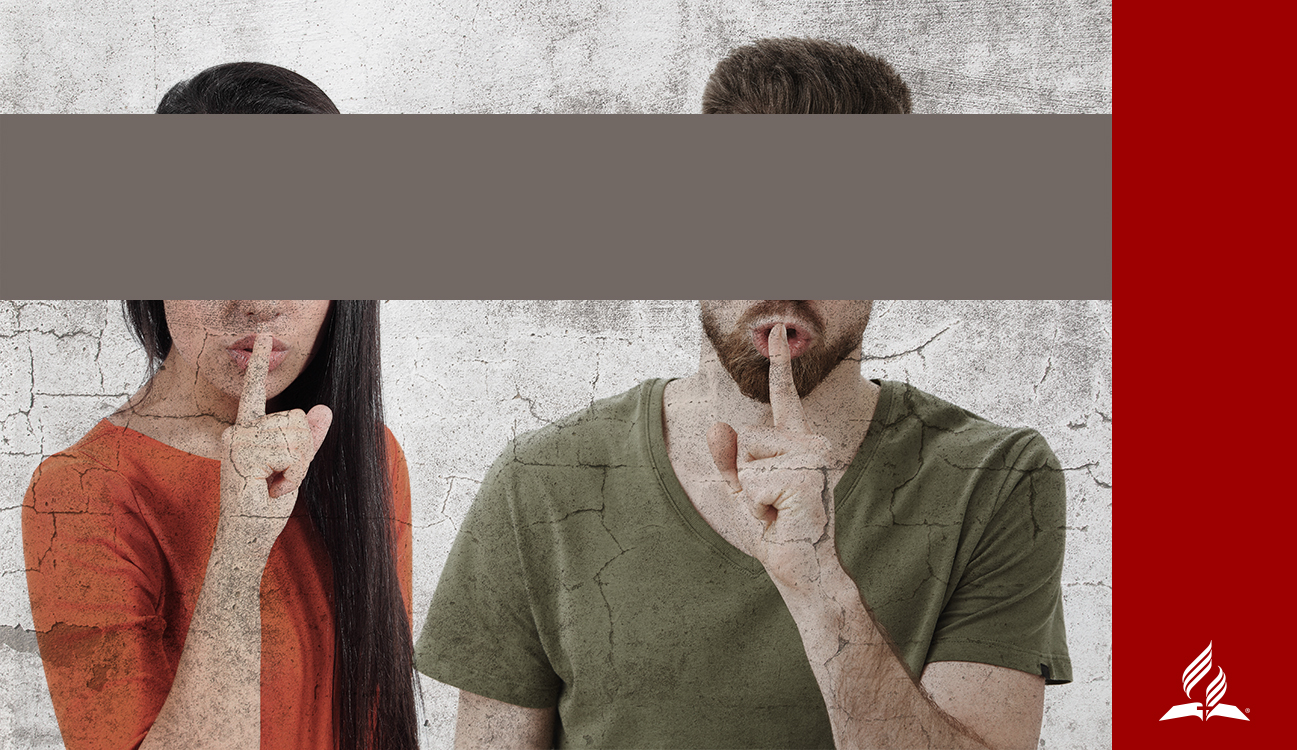 MACHTMISSBRAUCH
von Ardis und Dick Stenbakken
enditnow®SCHWERPUNKTTAG 2022
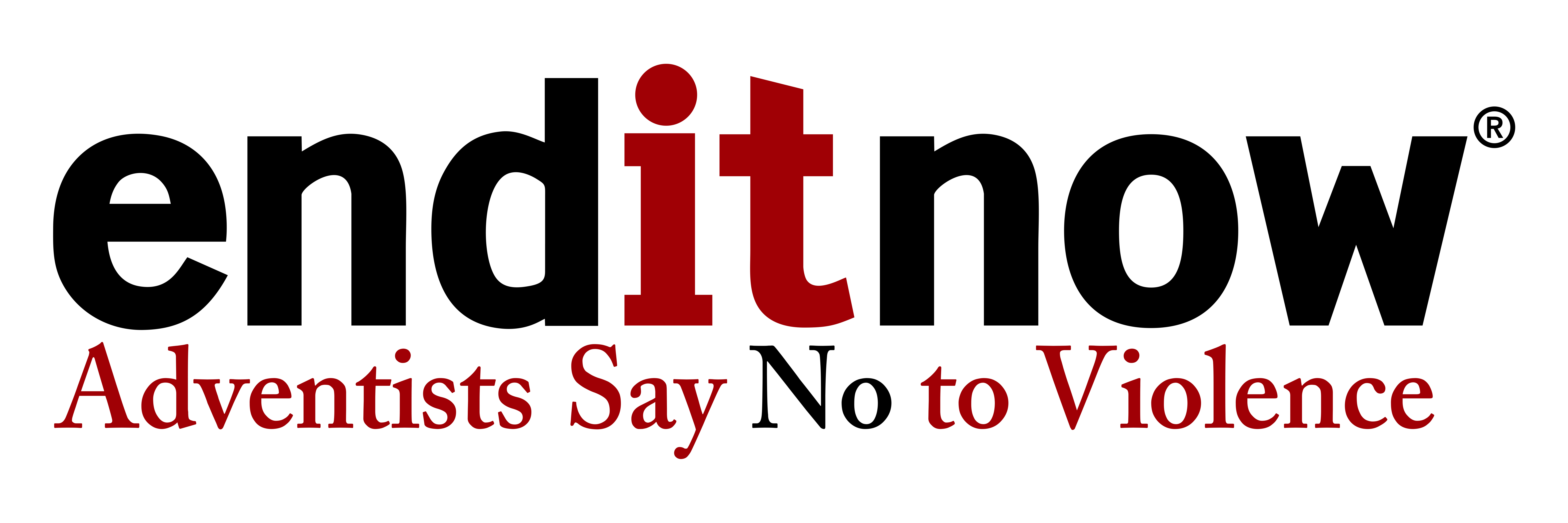 Zusammengestellt von der 
GENERALKONFERENZ DER STA
ABTEILUNG FRAUEN
[Speaker Notes: MACHTMISSBRAUCH von Ardis und Dick Stenbakken
 
[Hinweis für die Vortragenden: Bereite ein scharfes Werkzeug vor, dass du der Versammlung zu Beginn der Predigt zeigen kannst: Ein großes Messer, ein Stanley-Messer, ein Schnitzwerkzeug, ein Schwert oder eine Axt … Bitte jemanden, zu dir zu kommen und das Werkzeug zu überprüfen. Frage: „Ist das gut oder schlecht? Hilfreich oder gefährlich?“ Ermutige die Person festzustellen, dass etwas Scharfes für sich weder gut noch schlecht ist – alles hängt davon ab, wie es verwendet wird. Bedanke dich für die Hilfe.]]
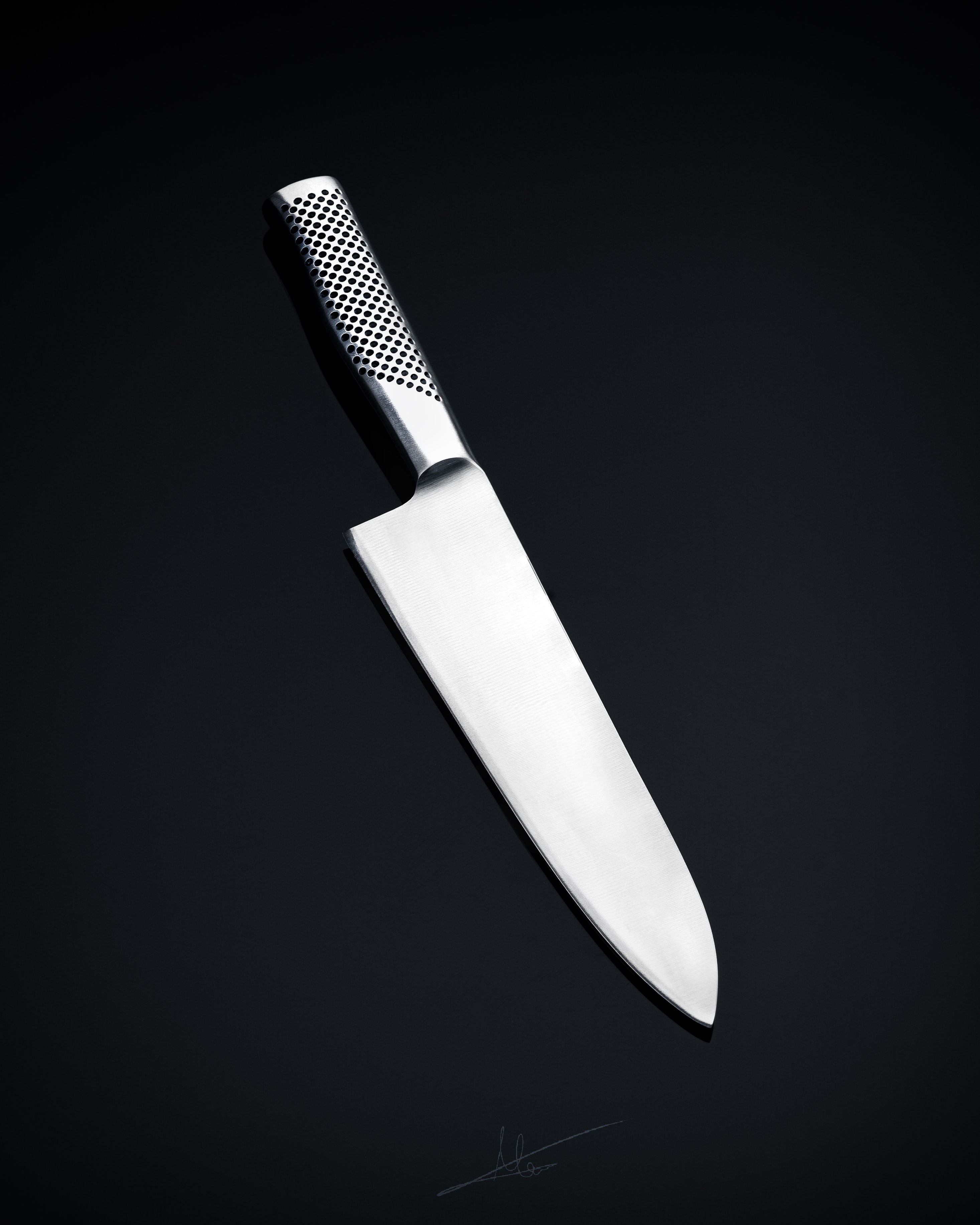 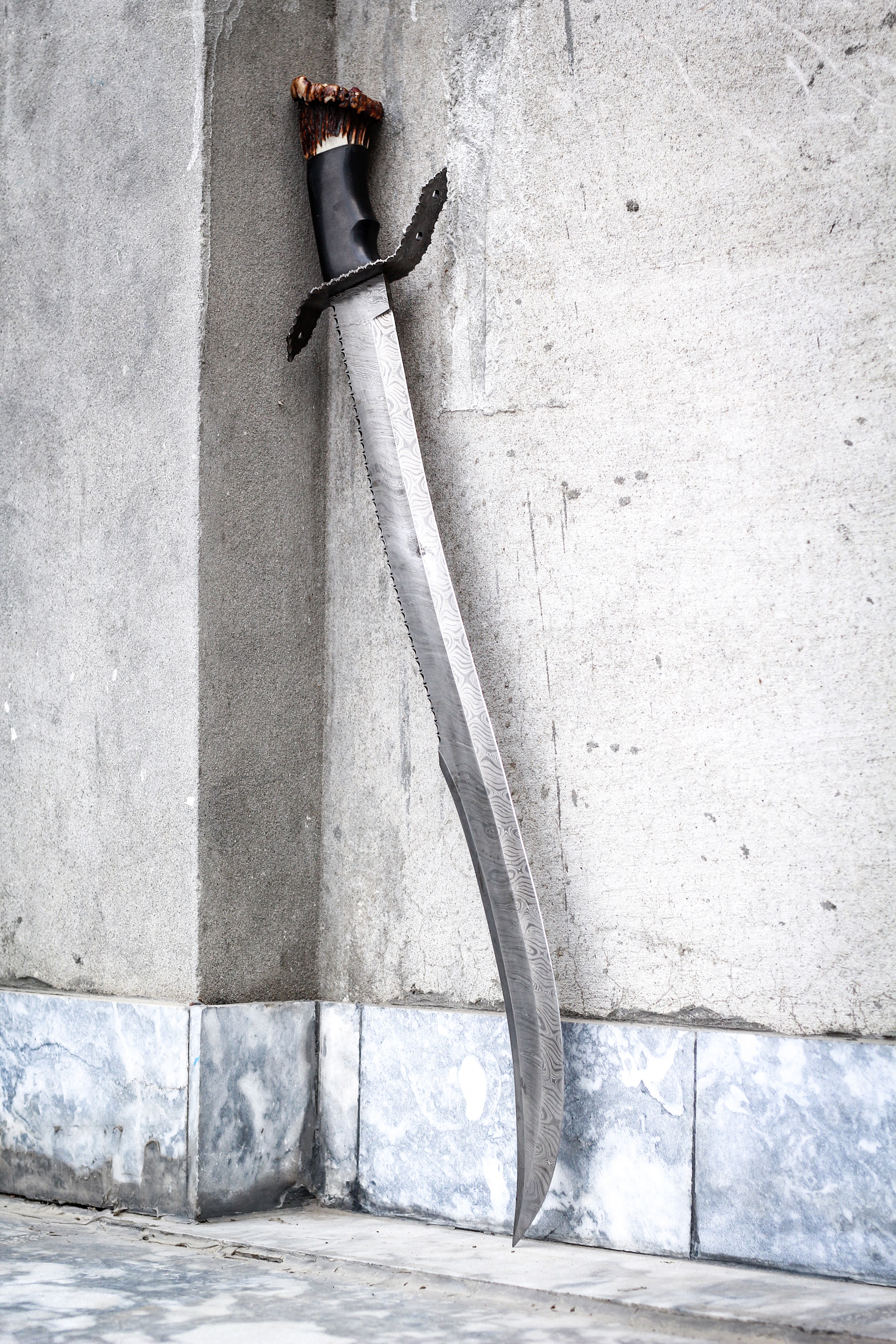 Ist dasgut oder schlecht? 

Gefährlich oder hilfreich?
[Speaker Notes: EINLEITUNG

Ist das gut oder schlecht? Hilfreich oder gefährlich?

Selbstverständlich wisst ihr, dass wir vorsichtig mit scharfen Gegenständen umgehen müssen, nicht sorglos oder gar leichtsinnig. Das Gleiche gilt für Macht. Wir müssen sie sorgfältig, nicht unachtsam, einsetzen. Macht für sich genommen ist weder gut noch schlecht, sie ist neutral. Doch Macht kann entweder für viel Gutes oder zu sehr Schlechtem verwendet werden.

Autos und Flugzeuge haben die Fähigkeit, uns gut zu nützen – sie bringen uns dorthin, wo wir sein wollen oder müssen. Doch ihre Stärke kann dazu missbraucht werden, viel Schaden anzurichten, wenn man sie als Mordmaschinen einsetzt.]
MACHTMISSBRAUCH
IN DER BIBEL
Der erste und offensichtlichste Fall ist der von Luzifer, der als Satan bekannt wurde. 
Pharao missbrauchte seine Macht (2.Mose 10,28)
Die Söhne des Hohenpriesters Eli (I.Samuel 2,22-25) 
König David (2.Samuel 12,1-14)
[Speaker Notes: MACHTMISSBRAUCH IN DER BIBEL

Die Bibel berichtet viel über Macht, die richtige Ausübung von Macht, und den Missbrauch von Macht: Der erste und offensichtlichste Fall ist der von Luzifer, der als Satan bekannt wurde. Er besaß sehr viel Macht, aber er wollte noch mehr davon. Er missbrauchte seine Stellung dazu, das Bewusstsein eines Drittels aller Engel zu vergiften. Selbst damit war er nicht zufrieden, darum ging er daran, Adam und Eva zu verderben – und alle ihre Nachkommen. Sowohl der Täter als auch die Opfer werden verletzt – doch Satan wird seine endgültige Strafe am Ende der tausend Jahre erhalten.

Machtmissbrauch ist oft schwer zu erkennen. Manchmal tritt er als Beeinflussung auf. Dies geschah offensichtlich im Garten Eden. Zuweilen erscheint Machtmissbrauch als Bitte um Mitgefühl oder als Verursachung von Zweifeln; auch dies finden wir im Garten Eden. In anderen Fällen setzt der Täter das Opfer unter Druck, indem er die Behauptung „Ich habe schon so viel für dich getan“ ins Feld führt. Alle diese Aussagen sind unehrlich, missbräuchlich und irreführend.

Das genaue Gegenteil von Satan und seinem Machtmissbrauch finden wir bei Jesus. Er setzte seine unendliche Macht niemals ein, um selbst davon zu profitieren. Ganz im Gegenteil, er legte seine Macht ab, um die Stellung eines Dieners einzunehmen. „Selbst der Menschensohn ist nicht gekommen, um sich dienen zu lassen, sondern um anderen zu dienen und sein Leben als Lösegeld für viele Menschen hinzugeben.“ (Markus 10,45 NLB) Er ist unser Vorbild. Er erkannte Grenzen an und respektierte sie. Er hat niemals jemanden gezwungen – und er tut es heute genauso wenig wie damals, als er auf der Erde wandelte. Er gewährt uns Wahlmöglichkeiten und Freiheit.

Der ägyptische Pharao war ein anderer Herrscher, der seine Macht missbrauchte. „,Hinaus mit dir!‘, befahl er Mose. ,Wage nicht, mir noch einmal unter die Augen zu kommen, sonst wirst du sterben!‘“ (2.Mose 10,28 NLB) Machtmissbrauch wird manchmal zum Bumerang – sein eigener Sohn starb, nicht Mose.

Ein weiterer Fall von Machtmissbrauch wird uns im Bericht über die Söhne Elis geschildert (2.Samuel 2,22-25). Diese Männer übten auf viele Arten Gewalt aus, bis sie samt ihrem Vater starben und ihr Dienst abrupt beendet wurde. Ellen White hat zu dieser Begebenheit etwas Lehrreiches zu sagen:

„Viele, die vorgeben, Diener Christi zu sein, gleichen den Söhnen Elis, die im heiligen Dienst standen und ihr Amt dazu benutzten, um Verbrechen und Ehebruch zu begehen und dadurch andere dazu veranlassten, das Gesetz Gottes zu übertreten. Sie werden eine entsetzliche Rechenschaft ablegen müssen, wenn die Fälle aller vor Gottes Thron gerichtet werden und sie die Folgen ihrer Taten tragen müssen … Ehebruch ist eine der schrecklichen Sünden dieses Zeitalters. Diese Sünde findet sich unter vorgeblichen Christen jeder Art.“ 1

MACHTMISSBRAUCH DURCH KÖNIG DAVID

Eine der Begebenheiten, über die uns die Bibel berichtet, die uns wirklich dabei hilft, das Thema Machtmissbrauch zu verstehen, ist der Bericht über David und Bathseba. Meist wird er als eine einfache Ehebruchsgeschichte abgetan. Ja, es geht offensichtlich um Ehebruch, aber wir müssen genauer hinsehen und diesen Bericht mit neuen Augen betrachten.

Mehr als einmal hat David bewiesen, dass er seine Macht äußerst zurückhaltend einsetzte. Er verstand, worum es bei Grenzen ging. Er hörte auf Abigail und tötete weder ihren Mann noch seine Dienerschaft. David sagte zu ihr: „Gepriesen sei der Herr, der Gott Israels, der dich heute zu mir gesandt hat! Gepriesen sei deine Klugheit! Gesegnet sollst du sein, weil du mich daran gehindert hast, Blut zu vergießen und mich selbst zu rächen.“ (1.Samuel 25,32-33 NLB)

Als er die Möglichkeit hatte, seinen Verfolger, König Saul, zu töten, schnitt er nur einen Zipfel seines Mantels ab. Selbst deswegen hatte er anschließend Schuldgefühle. Es wird berichtet: „Doch dann bekam David ein schlechtes Gewissen, weil er etwas von Sauls Gewand abgeschnitten hatte. Und er sagte zu seinen Männern: ,Der Herr bewahre mich davor, dass ich dem Gesalbten des Herrn etwas antue. Denn er ist ja der Gesalbte des Herrn.‘“ (1.Samuel 24,6-7 NLB) Ein anderes Mal nahm er nur den Speer und den Wasserkrug des schlafenden Königs an sich.

Doch als er Bathseba sah und begehrte, missachtete er die Grenzen und setzte seine beträchtliche Macht ein, um seine Wünsche zu befriedigen. Manche behaupten, Bathseba hätte ihn verführt und hätte sich außerdem verweigern können. Diese Leute haben keine Ahnung von der Machtfülle eines Königs zu alter Zeit. Aber auch wenn es Bathseba möglich gewesen wäre, David abzulehnen, wäre doch er es gewesen, der die Verantwortung trug. Larry W. Spielman, der Material über Menschenführung und die Vorbeugung von Missbrauch durch geistliche Leiter verfasste, schrieb: „Einige zeigen mit dem Finger auf Bathseba und behaupten, sie hätte David absichtlich verführt, indem sie dort badete, wo der Herrscher sie auf jeden Fall sehen musste. Dies macht Bathseba, nicht David, dafür verantwortlich, dass der König seine erotischen Triebe nicht beherrschen konnte. Diese Vorstellung ist einfach lächerlich. Selbst wenn Bathseba sich absichtlich so verhalten hätte, um die Leidenschaft des Königs zu erregen, blieb David voll und ganz für das, was er tat, verantwortlich. Bei aller Schönheit und allen Verführungskünsten konnte Bathseba David nicht dazu zwingen, seine Selbstbeherrschung und sein Verantwortungsbewusstsein zu verlieren – genauso wenig wie es Goliath zuvor möglich war, ihn mit Angst zu erfüllen. In dieser anderen Situation blieb David ruhig und souverän (1.Samuel 17,36-37).“ 2

Wenn die Schuld bei Bathseba gelegen hätte, hätte sie den 51. Psalm verfassen müssen, nicht David.

David wurde nicht nur als politischer, sondern auch als religiöser Führer angesehen. Von ihm wurde erwartet, seine Verantwortung auf einer höheren Stufe wahrzunehmen. Doch er enttäuschte Gott, sich selbst, Bathseba, sein Land, seinen Freund Uriah und seine eigene Familie. Seine persönliche Sünde verhinderte, dass er seine Söhne ermahnen konnte.

Manchmal entschuldigen Personen in Machtpositionen ihren Missbrauch, indem sie sagen, die Angelegenheit wäre eine „Privatsache“. Der Begriff „Erwachsene in gegenseitigem Einverständnis“ wird verwendet, um sich rechtmäßig abzusichern. Doch was David für seine Privatsache angesehen hatte, betraf die Öffentlichkeit und hatte Auswirkungen auf das ganze Reich. Er musste erkennen, dass die Sünden auf einen selbst zurückfallen.

1) Ellen G. White. Silver Spring, MD: Ellen G. White Estate, (1989), “The Sin of Licentiousness”, Testimonies on Sexual Behavior, Adultery, and Divorce, S. 99
2) https://wordandworld.luthersem.edu/content/pdfs/19-3_Politics/19-3_Spielman.pdf , abgerufen am 22.2.2022]
MIT DER STELLUNG VERBUNDENE MACHT
Rechtsanwalt – Rechtsanwältin
Lehrer – Lehrerin
Trainer – Trainerin
Betreuer – Betreuerin
Arzt - Ärztin
Therapeut – Therapeutin
Vorgesetzter – Vorgesetzte
Person des öffentlichen Lebens
Ehemann – Ehefrau
Eltern
Erwachsene Kinder alter Eltern
Leiter und Leiterinnen in der Gemeinde: Jugendarbeit, ADWA, Prediger, Älteste …
[Speaker Notes: ARTEN VON MACHT

Lasst uns nun gemeinsam einige der vielen unterschiedlichen Arten von Macht betrachten.

Es gibt eine Art von Macht, die mit der Stellung verbunden ist, die jemand innehat. Einige dieser Positionen sind:

Rechtsanwalt – Rechtsanwältin 
Lehrer – Lehrerin 
Trainer – Trainerin 
Arzt – Ärztin 
Therapeut - Therapeutin
Vorgesetzter – Vorgesetzte 
Politiker – Politikerin
Person des öffentlichen Lebens
Ehemann – Ehefrau 
Eltern
Erwachsenes Kind alternder Eltern
Leiter und Leiterinnen in der Gemeinde (Jugendarbeit, ADWA, Prediger, Gemeindeleitung …)
 
Inzwischen haben wir vermutlich jede erwachsene Person in der Gemeinde in einer oder mehreren Funktionen erwähnt. Normalerweise sehen wir zu diesen Menschen auf und respektieren sie. Darum ist der Schaden, der entsteht, wenn sie ihre Macht missbrauchen, so groß. Wir werden später genauer darauf eingehen.]
ANDERE ARTEN VON
MACHTMISSBRAUCH
Wirtschaftlich
Einflussnehmend
Körperlich
Wissensmäßig
Psychologisch 
Gefühlsmäßig
Geistlich
Sexuell
[Speaker Notes: Es gibt noch andere Arten, wie Macht missbraucht werden kann:

Wirtschaftlich: Geld wird verantwortlich oder missbräuchlich eingesetzt und Vertrauen in die Verwaltung der Mittel genossen. Durch die Kontrolle über die Finanzen entsteht Macht, die Betreffenden werden geachtet und können Entscheidungen oder Projekte beeinflussen, indem sie ihr Geld zur Verfügung stellen oder zurückhalten.

Einflussnehmend: Menschen beeinflussen andere, weil sie z. B. ein Buch geschrieben haben, einer bestimmten Gruppe angehören, eine starke Persönlichkeit haben … Das betrifft Menschen aus Sport, Kultur, Musik, Sozialen Medien und andere bekannte Persönlichkeiten, die ihre Fans beeinflussen und Werbung betreiben. Ihre Macht beruht auf ihrer Überzeugungskraft.

Körperlich: Meist erzwingt überlegene Größe oder Kraft Unterordnung. Das ist vielleicht am augenfälligsten: Wenn du größer oder stärker bist als ich, hast du Macht über mich.

Wissensmäßig: Der Einsatz von Information, die anderen nicht zugänglich ist, verleiht dem Wissenden Macht. Das kommt vor allem in der Gemeindeleitung und der Politik zum Tragen. Wenn du Zugang zu internen Informationen hast, kannst du Ereignisse und Menschen beeinflussen.

Psychologisch und gefühlsmäßig: Gefühle werden eingesetzt, um Scham hervorzurufen, andere zu manipulieren und zu beherrschen. In Epheser 6,4 werden wir gewarnt: „Ihr Väter, reizt eure Kinder nicht zum Zorn …“ (ELB)

Geistlich: Geistlicher Einfluss wird eingesetzt, um jemanden zu einem Glauben oder Verhalten zu zwingen, zu beschämen oder zu bedrohen.

Sexuell: Andere werden zur Befriedigung der persönlichen Sexualität missbraucht. Dieser Missbrauch kann als sexueller Übergriff, Inzest, sexuelle Belästigung, Schikanierung, verbaler oder seelischer Missbrauch auftreten. Man nutzt einen Menschen oder eine Gruppe zum Vorteil des Täters aus. [Hinweis: In einigen Ländern gibt es strenge Richtlinien, wie diese Art von Missbrauch angezeigt und durch das Gesetz bestraft werden muss. Das gilt vor allem für den Missbrauch von Kindern.]

Vielleicht sagt sich jetzt jemand: „Nun, ich falle in keine dieser Kategorien. Ich habe überhaupt keine Macht!“ Doch jeder hat auf irgendeine Weise Macht, und wir alle müssen Grenzen respektieren und über den Einsatz unserer Macht Rechenschaft ablegen. Oft werden Menschen, die sich machtlos fühlen, zu Opfern. Das muss man sich bewusst machen und sich schützen.]
MACHTMISSBRAUCH
IN DER GEMEINDE
Auf der ganzen Welt werden durch das Nachrichtenwesen und persönliche Mitteilungen immer mehr Fälle von Machtmissbrauch bekannt.

Wenn Grenzen überschritten werden, wird immer irgend jemand verletzt, und oft gilt das sowohl für den Täter als auch für sein Opfer. Wenn es sich um eine führende Person aus der Gemeinde handelt, leidet die gesamte Gemeinschaft und das Missionswerk darunter.
[Speaker Notes: MACHTMISSBRAUCH INNERHALB DER GEMEINDE

Auf der ganzen Welt werden durch das Nachrichtenwesen und persönliche Mitteilungen immer mehr Fälle von Machtmissbrauch bekannt. Wir sind uns vermutlich bewusst, dass eine andere Glaubensgemeinschaft vor kurzem wiederum in den Nachrichten erwähnt wurde, weil Priester Kinder missbraucht haben. Wir bezweifeln, dass dieses Problem in einigen Gegenden der Welt größer ist als in anderen; es ist eher so, dass mancherorts offener damit umgegangen wird als anderswo. Wir sind stolz auf die Tatsache, dass die Gemeinschaft der Siebenten-Tags-Adventisten das Thema des Missbrauchs durch PredigerInnen, LehrerInnen und andere Gemeindeleiter­Innen bereits vorbeugend behandelt hat. Aber wir werden das Problem niemals dadurch lösen, dass wir vorgeben, dass Missbrauch nicht vorkommt – weil er da ist.
  
Im Februar 2008 erschien in der Zeitschrift Ministry, an International Journal for Pastors®3 ein Artikel über Adventist Risk Management, die Versicherungsgesellschaft der Adventgemeinde. Einer ihrer Direktoren antwortete auf eine Frage bezüglich Machtmissbrauchs durch führende Personen der Gemeinschaft: „Missbrauch geschieht. Einige Glaubensgemeinschaften haben den Standpunkt, dass sie alle Vorwürfe abstreiten … bis sie vor Gericht landen. Die Erfahrungen, welche diese Abteilung (Adventist Risk Management) gemeinsam gesammelt hat, werden dazu benutzt, um das Leid und den Schmerz, welche durch den Missbrauch verursacht werden, so gering wie möglich zu halten … Sobald die Beschwerdeführer zornig werden, wenden sie sich gegen die Gemeinde; sie wenden sich von den Menschen ab, die ihnen helfen wollen. So wird es ihnen beinahe unmöglich, wieder zu genesen.“ Denn wenn Macht missbraucht wird, werden Menschen verletzt. Oftmals verlieren sie außerdem ihr persönliches Gottvertrauen.

Wenn Grenzen überschritten werden, wird immer irgend jemand verletzt, und oft gilt das sowohl für den Täter als auch für sein Opfer. Wenn es sich um eine führende Person aus der Gemeinde handelt, leidet die gesamte Gemeinschaft und das Missionswerk darunter. Darüber wollen wir im Nachmittagsseminar ausführlicher sprechen.

[Anmerkung für die Vortragenden: Jetzt bietet es sich an, die Zeit und den Ort, an dem das Seminar stattfinden soll, anzukündigen.] 
 
MACHTMISSBRAUCH AUSSERHALB DER GEMEINDE

In den Vereinigten Staaten von Amerika wurden im Jahr 2005 laut Statistik knapp 500 Lehrer wegen Vorfällen von sexuellem Missbrauch an Schulen verhaftet – auch hierbei handelt es sich um Machtmissbrauch.4 Diejenigen, welche den Missbrauch vollzogen, wurden verletzt – und die Missbrauchten wurden geschädigt, manchmal für das ganze Leben. Versuchsweise haben wir in die Google-Suchmaschine „Machtmissbrauch“ und dann die Länder Ghana, Philippinen, Schweden, Kanada, Singapur, Neuseeland, Jamaica, Syrien und Österreich einzeln eingegeben – jedes Land, jeder Erdteil sind davon betroffen.

In einer Umfrage von 2019 haben 28 % der Amerikaner angegeben, dass sie glauben, dass eine nennenswerte Minderheit von gewählten Amtsinhabern das Gesetz übertreten oder die Machtbefugnisse ihres Amtes missbrauchen würde. 12 % der Amerikaner gaben an, dass ihrer Meinung nach beinahe alle gewählten Würdenträger ihre Amtsbefugnisse missbrauchen würden. 5
Nach dem National Intimate Partner and Sexual Violence Survey wurden zwischen 2010 und 2012 in den Vereinigten Staaten jährlich durchschnittlich fünf Millionen Frauen in sexuelle tätliche Auseinandersetzungen verwickelt und beinahe eineinhalb Millionen wurden vergewaltigt. Bei diesen Vergehen ging es nie um Sex, sondern um Machtmissbrauch. 6

3) Diese Zeitschrift wird seit 1928 monatlich von der Gemeinschaft der Siebenten-Tags-Adventisten für Prediger und Geistliche herausgegeben.
4) https://theaquilareport.com/sexual-abuse-by-teachers-is-on-the-rise, abgerufen am 7.2.2022.
5) https://www.statista.com/statistics/1079418/number-elected-officials-americans-think-break-law-abuse-powers, abgerufen am 24.2.2022.
6) https://www.cdc.gov/violenceprevention/pdf/NISVS-StateReportBook.pdf, abgerufen am 24.2.2022.]
WAS KÖNNEN WIR TUN?
ZUERST MÜSSEN WIR ZUGEBEN, DASS WIR EBENFALLS IN DER GEFAHR STEHEN, UNSERE MACHT ZU MISSBRAUCHEN.

VERANTWORTLICHKEIT - Ob als PredigerIn, LeiterIn oder LehrerIn; alle, die Macht ausüben, müssen anerkennen, dass Gott sie mehr als andere zur Rechenschaft zieht, wenn es darum geht, seine Gebote hochzuhalten. Das betrifft nicht nur die gesprochenen Worte, sondern das ganze Leben.
[Speaker Notes: WAS KÖNNEN WIR TUN?

Was können wir angesichts dieses Problems tun? Gibt es eine Lösung? Irgendwelche gute Nachrichten? In der Tat!

Zuerst müssen wir alle zugeben, dass wir ebenfalls in der Gefahr stehen, unsere Macht auf irgendeinem Gebiet unseres Lebens zu missbrauchen, wenn wir uns nicht in allen Dingen vom Heiligen Geist leiten lassen. Wir müssen darauf achten, uns weder zu Opfern noch zu Tätern von Machtmissbrauch machen zu lassen. Als Glieder einer Gemeinde, einer Gemeinschaft, einer Familie müssen wir andere zur Verantwortung ziehen und uns selbst vor Gott verantworten.

Auf Folgendes können und müssen wir besonders achten:

Verantwortlichkeit: Ob als PredigerIn, LeiterIn oder LehrerIn; alle, die Macht ausüben, müssen anerkennen, dass Gott sie mehr als andere zur Rechenschaft zieht, wenn es darum geht, seine Gebote hochzuhalten. Das betrifft nicht nur die gesprochenen Worte, sondern das ganze Leben. „Liebe Brüder, es sollten nicht so viele von euch in der Gemeinde lehren wollen, denn ihr wisst, dass wir als Lehrer von Gott besonders streng beurteilt werden!“ (Jakobus 3,1 NLB)]
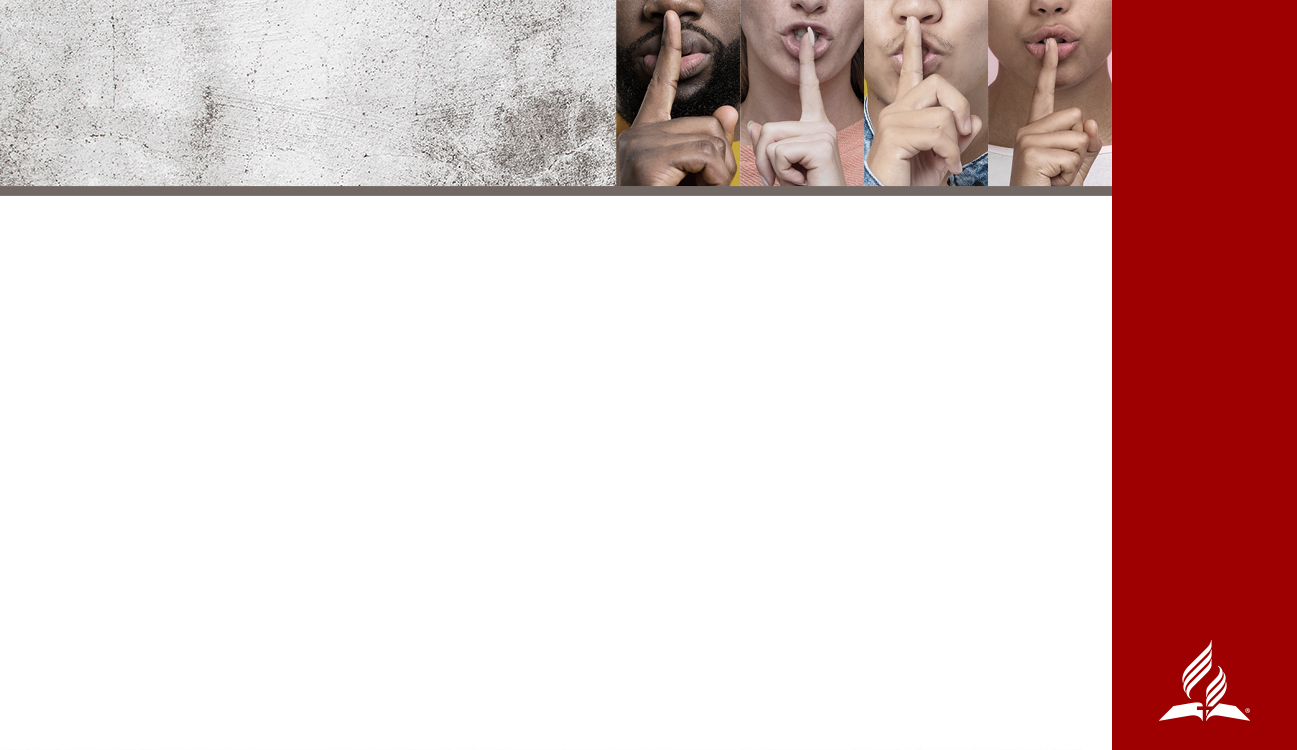 WAS KÖNNEN WIR TUN?
EBENBÜRTIGKEIT - Wenn wir uns auf der gleichen Ebene treffen und niemand den anderen übertrifft, können wir am besten zusammenarbeiten. Wenn es auf irgendeinem Gebiet ein Ungleichgewicht gibt, wird jemand benachteiligt, und die Wahrscheinlichkeit von Machtmissbrauch und sonstigem Missbrauch steigt.
[Speaker Notes: Ebenbürtigkeit: Wenn wir uns auf der gleichen Ebene treffen und niemand den anderen übertrifft, können wir am besten zusammenarbeiten. Wenn es auf irgendeinem Gebiet ein Ungleichgewicht gibt, wird jemand benachteiligt, und die Wahrscheinlichkeit von Machtmissbrauch und sonstigem Missbrauch steigt.]
WAS KÖNNEN WIR TUN?
RESPEKT - Wir müssen unsere eigenen Begrenzungen, unsere Körper und unsere Macht respektieren. Das bedeutet, sie weder dazu zu benutzen, um andere zu missbrauchen, noch dazu, sich selbst zum Opfer werden zu lassen. 

ZUSAMMENARBEIT - Adam und Eva wurden gemeinsam mit Autorität betraut. Niemand sollte über den anderen herrschen. Wenn wir mit anderen zusammenarbeiten, statt sie zu beherrschen, fällt das Ergebnis viel ansprechender aus.
[Speaker Notes: Respekt: Wir müssen unsere eigenen Begrenzungen, unsere Körper und unsere Macht respektieren. Das bedeutet, sie weder dazu zu benutzen, um andere zu missbrauchen, noch dazu, sich selbst zum Opfer werden zu lassen. Paulus stellt das klar: „Weil Gott so barmherzig ist, fordere ich euch nun auf, liebe Brüder, euch mit eurem ganzen Leben für Gott einzusetzen. Es soll ein lebendiges und heiliges Opfer sein - ein Opfer, an dem Gott Freude hat. Das ist ein Gottesdienst, wie er sein soll.“ (Römer 12,1 NLB). Er betont: „Oder wisst ihr nicht, dass euer Leib ein Tempel des Heiligen Geistes in euch ist, der in euch lebt und euch von Gott geschenkt wurde? Ihr gehört nicht euch selbst!“ (1.Korinther 6,19 NLB) 

Zusammenarbeit: Auch hier kennen wir viele biblische Beispiele. Adam und Eva wurden gemeinsam mit Autorität betraut. Niemand sollte über den anderen herrschen. Wenn wir mit anderen zusammenarbeiten, statt sie zu beherrschen, fällt das Ergebnis viel ansprechender aus. Im Neuen Testament fällt auf, dass Josef und Maria beide von Gott angesprochen wurden. Elisabeth und Zacharias arbeiteten gemeinsam daran, ihren Sohn Johannes richtig zu erziehen. Das Wort sagt es ja deutlich: Zusammen – Arbeit. 

Ananias und Saphira hingegen sind ein Beispiel für eine missbräuchliche Zusammenarbeit. Sie übten finanzielle Macht aus, wir wissen aber nicht, was sie dazu brachte, sie für einen Betrug zu verwenden. Wir sehen jedoch deutlich, wie gefährlich Sünde innerhalb der Gemeinde ist, wie empfindlich der Heilige Geist darauf reagiert und wie schnell das Urteil Gottes manchmal über die Sünder hereinbricht. 7

7) Apostelgeschichte 5,1-11]
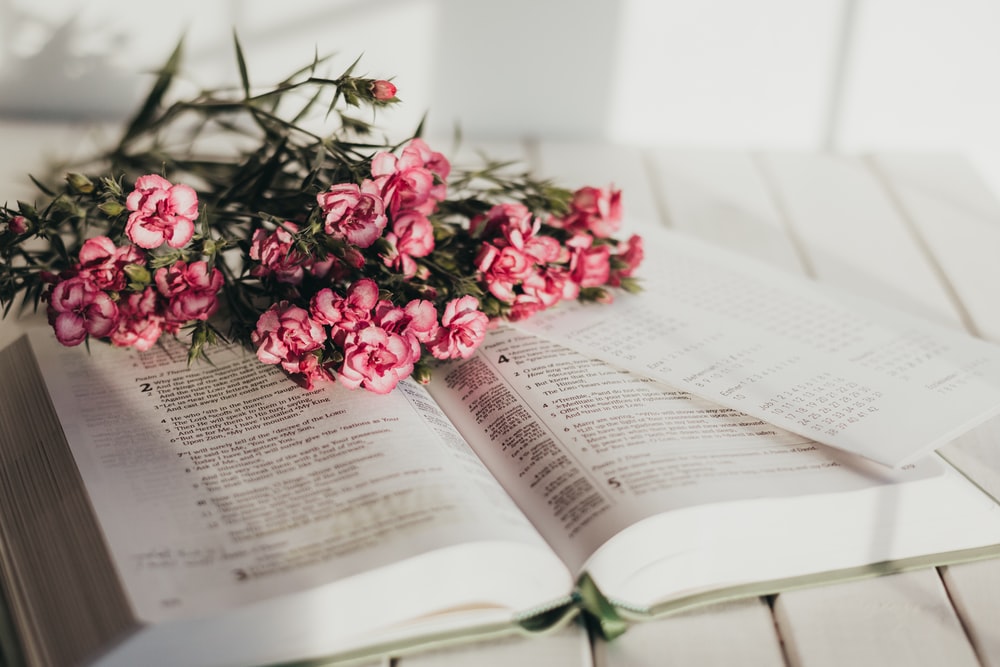 Gute Ratschläge im
 Brief an die 
Epheser
[Speaker Notes: GUTE RATSCHLÄGE IM BRIEF AN DIE EPHESER

Paulus schrieb in Epheser 4 gute Ratschläge für Verantwortlichkeit, Ebenbürtigkeit, Respekt und Zusammenarbeit auf.]
Epheser 4,1-3: „Als ein Gefangener für den Herrn fordere ich euch deshalb auf, ein Leben zu führen, das eurer Berufung würdig ist, denn ihr seid ja von Gott berufen worden. Seid freundlich und demütig, geduldig im Umgang miteinander. Ertragt einander voller Liebe. Bemüht euch, im Geist eins zu sein, indem ihr untereinander Frieden haltet.“ (NLB)

Verse 17-19: „Ich will vor Gott bezeugen, dass ihr nicht mehr leben sollt wie Menschen, die Gott nicht kennen und deren Denken ohne Sinn und Ziel ist. Ihr Verstand ist verfinstert und sie sind von dem Leben, das Gott für sie hat, weit entfernt, weil sie von ihm nichts wissen wollen und ihre Herzen hart geworden sind ...” (NLB)

Vers 23 lädt uns ein:  „Lasst euch stattdessen einen neuen Geist und ein verändertes Denken geben.“ (NLB)
[Speaker Notes: Ab Vers 1 lesen wir: „Als ein Gefangener für den Herrn fordere ich euch deshalb auf, ein Leben zu führen, das eurer Berufung würdig ist, denn ihr seid ja von Gott berufen worden. Seid freundlich und demütig, geduldig im Umgang miteinander. Ertragt einander voller Liebe. Bemüht euch, im Geist eins zu sein, indem ihr untereinander Frieden haltet.“ (Epheser 4,1-3 NLB) Wenn wir wirklich so leben würden, gäbe es auf keiner Ebene Missbrauch. Niemand würde jemand anderen ausnutzen, weil es in seiner Macht stünde.

In den Versen 17 – 19 warnt uns Paulus: „Ich will vor Gott bezeugen, dass ihr nicht mehr leben sollt wie Menschen, die Gott nicht kennen und deren Denken ohne Sinn und Ziel ist. Ihr Verstand ist verfinstert und sie sind von dem Leben, das Gott für sie hat, weit entfernt, weil sie von ihm nichts wissen wollen und ihre Herzen hart geworden sind. Gleichgültig überlassen sie sich ganz ihren ausschweifenden Leidenschaften und suchen gierig nach jeder Art von Verlockung.“ (NLB)

Seht ihr den Unterschied? Könnt ihr die tiefgehenden Auswirkungen dieser gegensätzlichen Lebensführung erkennen? Eine Lebensweise ist der Berufung würdig, die wir erhalten haben, voll Demut, Sanftmut, Geduld in der Bewahrung der Einheit des Heiligen Geistes. Die andere weist falsche Denkmuster und sündige Taten auf, die zu einer Verfinsterung des Verständnisses und schließlich zu einer Trennung vom göttlichen Leben führen.

Vers 23 lädt uns ein: „Lasst euch stattdessen einen neuen Geist und ein verändertes Denken geben.“ (NLB) Hier sehen wir den Meister, der mit dem scharfen Werkzeug der Wahrheit an uns arbeitet und uns von unserem Dasein als Täter oder Opfer zu einem neuen Leben in seiner Gegenwart befreit.]
Im Vers 26 geht er auf die Tatsache ein, dass wir manchmal zornig werden. Sogar Jesus wurde manchmal zornig (Markus 3,5), aber er beging niemals irgendeinen Missbrauch. Ärger ist wie das scharfe Werkzeug, das wir zu Beginn dieser Stunde vorgestellt haben. 

Als Gegenmittel rät uns Paulus in Epheser 5,1-2: „Folgt in allem Gottes Beispiel, denn ihr seid seine geliebten Kinder. Euer Leben soll von Liebe geprägt sein.” (NLB)

Wenn wir uns auf diese ausgesprochen positiven Werte konzentrieren, werden wir nicht ärgerlich, provozierend oder irritierend mit andern umgehen – nicht einmal mit unseren Kindern (Epheser 6,4). Unsere Ehen werden auf Gleichwertigkeit, Respekt und gegenseitiger Unterordnung untereinander und vor allem unter Gott beruhen.
[Speaker Notes: Doch damit lässt es Paulus nicht bewenden. Im Vers 26 geht er auf die Tatsache ein, dass wir manchmal zornig werden. Ja, wir werden uns ärgern. Sogar Jesus wurde manchmal zornig (Markus 3,5), aber er beging niemals irgendeinen Missbrauch. Ärger ist wie das scharfe Werkzeug, das wir zu Beginn dieser Stunde vorgestellt haben. Er kann gewalttätig, zerstörerisch und missbräuchlich sein – oder uns dazu antreiben, eine Lösung zu finden, weil wir den augenblicklichen Zustand von Ungerechtigkeit und Missbrauch nicht ertragen können. Denke immer daran, dass Ärger keinesfalls eine Entschuldigung für irgendeine Art von Missbrauch ist. Niemals. Unter keinen Umständen. „Sündigt nicht, wenn ihr zornig seid, und lasst die Sonne nicht über eurem Zorn untergehen. Gebt dem Teufel keine Möglichkeit, durch den Zorn Macht über euch zu gewinnen!“ (Epheser 4,26-27 NLB), so drückt Paulus die Grenzen einer sehr menschlichen Gefühlsregung aus.

Als Gegenmittel rät uns Paulus in Epheser 5,1-2: „Folgt in allem Gottes Beispiel, denn ihr seid seine geliebten Kinder. Euer Leben soll von Liebe geprägt sein…“ (NLB) Das Wort, das Paulus hier verwendet, ist mimetai (von dem wir das Wort Mime oder Mimikry ableiten) und bedeutet „nachahmen“. Das kann nur gelingen, wenn wir unsere Augen fest auf Gott gerichtet halten und dann danach trachten, seine Eigenschaften in unserem Leben sichtbar werden zu lassen – so zu sein wie er und seinen Charakter für alle, mit denen wir zu tun haben, widerzuspiegeln. Wenn wir das versäumen, geben wir dem Teufel nicht nur einen Stützpunkt in unserem Leben, sondern den Schlüssel zur Vordertür.
Wir sollen „herausfinden, was dem Herrn Freude macht“ (Vers 10, NLB) und „sorgfältig darauf achten, wie wir leben; nicht unklug handeln, sondern uns bemühen, weise zu sein.“ (Vers 15, NLB).

Wenn wir unser Leben auf diese ausgesprochen positiven Charakterzüge und Handlungsweisen (Verantwortlichkeit, Ebenbürtigkeit, Respekt, Zusammenarbeit) ausrichten, werden wir uns „aus Achtung vor Christus bereitwillig einander unterordnen.“ (Epheser 5,21 NLB) Siehst du hier die Ebenbürtigkeit? Dann werden wir in all unseren Beziehungen (und Paulus beschreibt in der Folge die unterschiedlichsten genauer) die Verantwortlichkeit, die Ebenbürtigkeit, den Respekt und die Zusammenarbeit an den Tag legen, die anzeigen, dass wir dabei sind, zu perfekten Nachahmern Gottes geformt zu werden. Das ist das genaue Gegenteil von Machtmissbrauch!

Wenn wir uns auf diese ausgesprochen positiven Werte konzentrieren, werden wir nicht ärgerlich, provozierend oder irritierend mit andern umgehen – nicht einmal mit unseren Kindern (Epheser 6,4). Unsere Ehen werden auf Gleichwertigkeit, Respekt und gegenseitiger Unterordnung untereinander und vor allem unter Gott beruhen.]
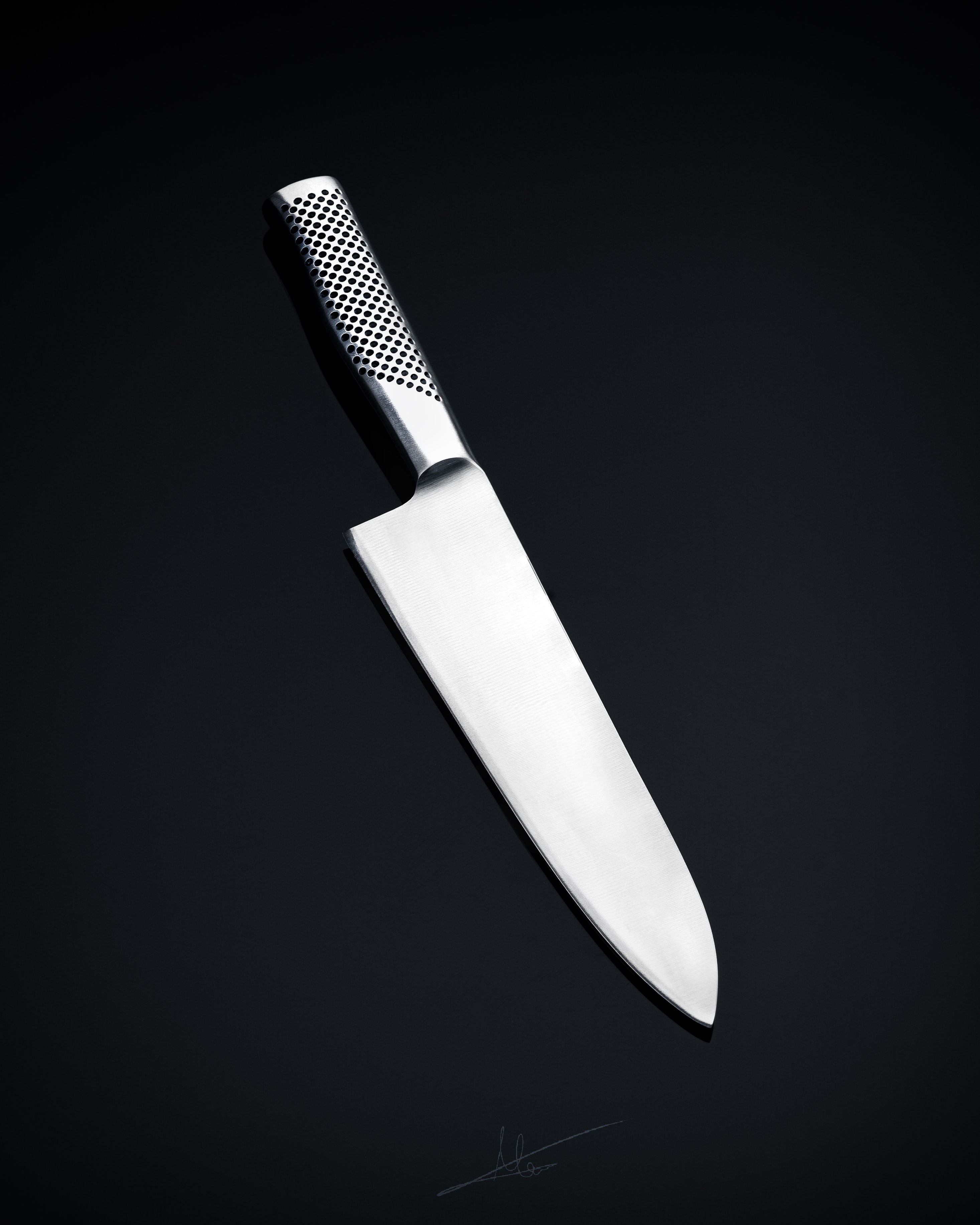 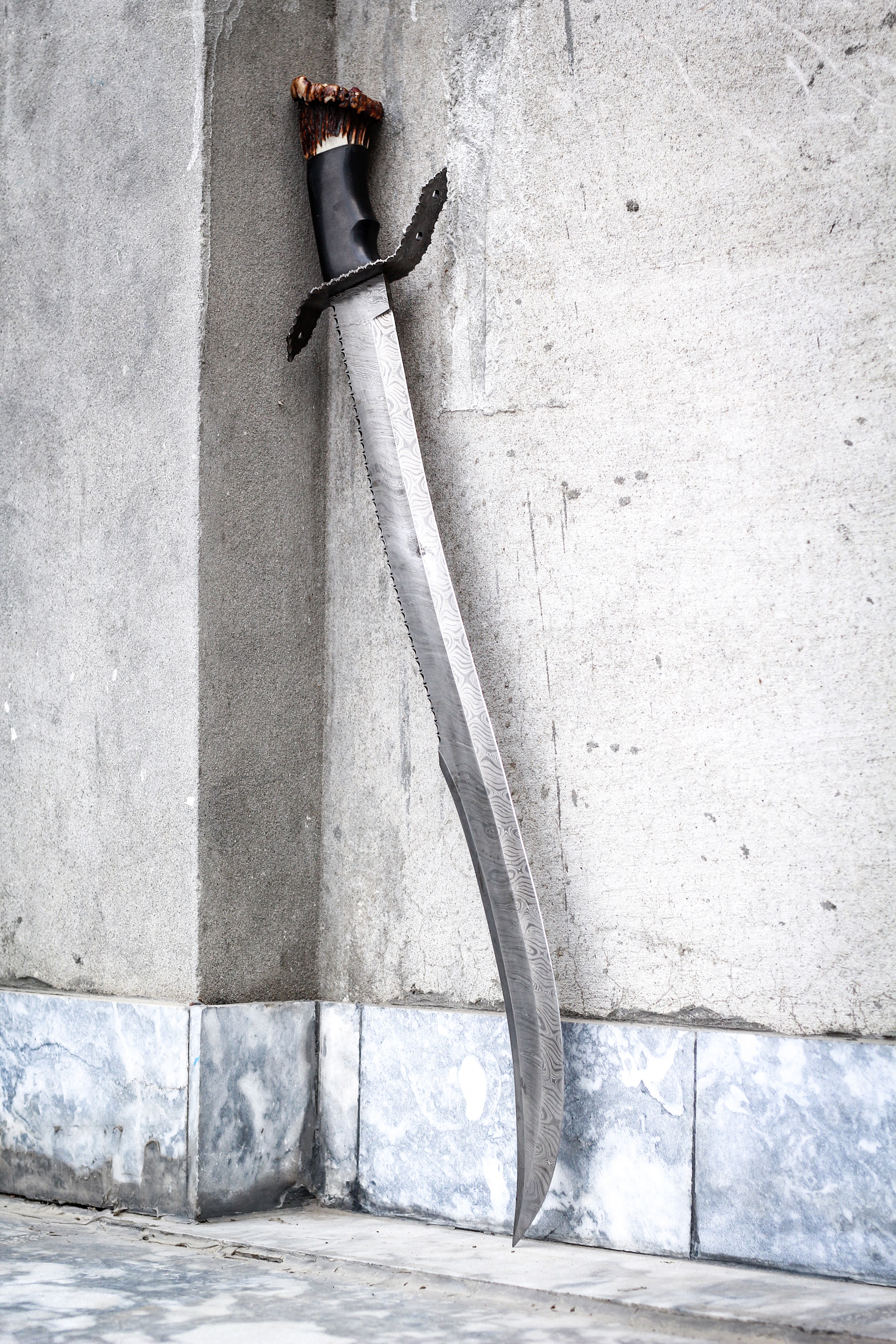 EIN MESSER – ODER JEDES SCHARFE WERKZEUG – KANN VERLETZEN, SCHNEIDEN, VERWUNDEN,  ENTSTELLEN. DAS GLEICHE SCHARFE WERKZEUG KANN DAZU BENUTZT WERDEN, UM SCHÖNES ZU ERSCHAFFEN.
DAS GILT AUCH FÜR MACHT. SIE KANN  DAZU VERWENDET WERDEN, UM UNS DABEI ZU HELFEN, EIN WUNDERBARES LEBEN, GEFORMT VOM HEILIGEN GEIST ZUR EWIGEN EHRE GOTTES, ZU ERSCHAFFEN.
[Speaker Notes: SCHLUSSFOLGERUNG

[Anmerkung für die Vortragenden: Wenn es irgendwie möglich ist, bringe ein bearbeitetes Objekt mit – vielleicht ein geschnitztes Holzornament, einen behauenen Stein oder schön geformten Ton. Hole es jetzt hervor und zeige es allen.] 

Wie ein Schnitzer sein scharfes Werkzeug dazu benutzen kann, um ein wunderschönes Design aus dem Holz herauszuarbeiten, kann man ein Messer – oder ein anderes scharfes Werkzeug – auch dazu verwenden, um andere zu verletzen, zu schneiden, zu verwunden, zu entstellen.

Das gilt auch für Macht. Macht kann missbraucht werden, um anderen zu schaden. Machtmissbrauch verhindert, dass andere zu Christus geführt werden können, weil missbräuchlich angewandte Macht sowohl den Täter als auch das Opfer vom göttlichen Plan trennt.

Macht kann aber auch dazu verwendet werden, um uns dabei zu helfen, ein wunderbares Leben, geformt vom Heiligen Geist zur ewigen Ehre Gottes, zu erschaffen. Mit der Kraft des Heiligen Geistes werden wir zu Künstlern und Mitarbeitern Gottes, um diese Welt zu einem besseren Ort zu machen. Gott möchte, dass wir unsere Mitmenschen in eine wunderbare Zukunft führen, in eine unvorstellbar herrliche Ewigkeit.]
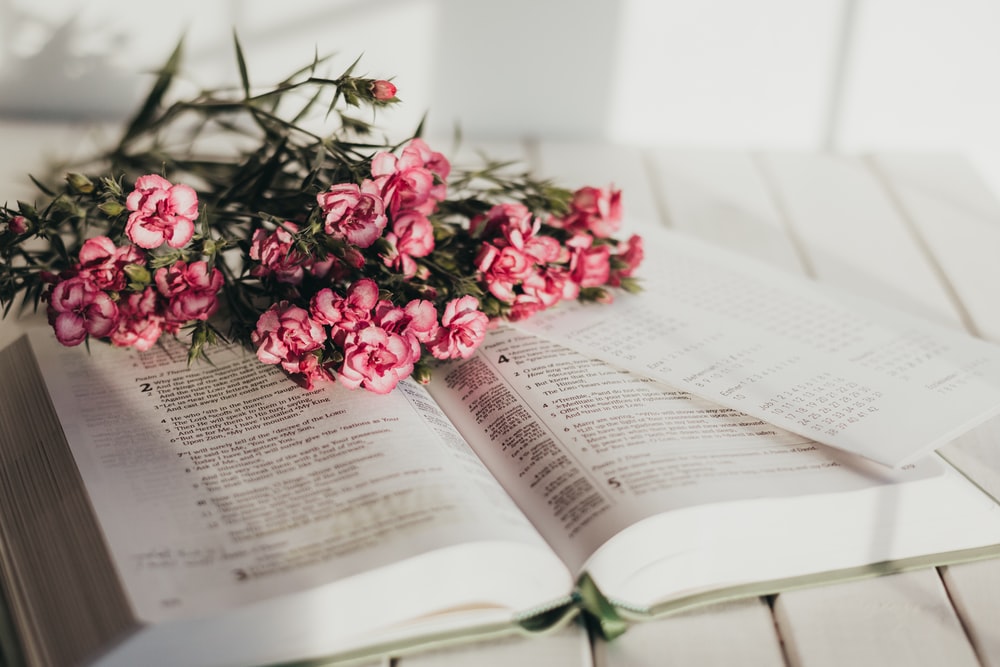 „Führt ein Leben, das eurer Berufung würdig ist … Seid freundlich und demütig, geduldig im Umgang miteinander. Ertragt einander voller Liebe. Bemüht euch, im Geist eins zu sein, indem ihr untereinander Frieden haltet.“ 

Epheser 4,1-3 (NLB)
[Speaker Notes: „Führt ein Leben, das eurer Berufung würdig ist, denn ihr seid ja von Gott berufen worden. Seid freundlich und demütig, geduldig im Umgang miteinander. Ertragt einander voller Liebe. Bemüht euch, im Geist eins zu sein, indem ihr untereinander Frieden haltet.“ (Epheser 4,1-3 NLB)

Wenn wir unsere Leben auf diese Weise führen, mit richtiger Verwendung und Wertschätzung der Macht, zeigen wir den Charakter Gottes uneingeschränkt und ziehen andere in wahrer Anbetung zu ihm hin. Das ist der beste Weg, Evangelisation zu betreiben.
 
AUFRUF

Während ihr heute hier zuhört – spricht der Heilige Geist zu euren Herzen und eurem Verstand und bittet euch, mit ihm zusammenzuarbeiten, um verletzte Menschen mit seiner Liebe und seinem Charakter bekannt zu machen? Kannst du dieses Drängen im Herzen spüren? Ich glaube, dass Gott jede Einzelne von uns dazu aufruft, auf andere Frauen zuzugehen; leidende Frauen, einsame Frauen, Frauen, die Missbrauch und Traurigkeit erlebt haben; Frauen, die sich im Hintergrund oder in der letzten Bank in unserer Gemeinde verstecken … Wer immer es ist, den Gott dir ans Herz legen möchte – denk daran, sie wartet. Sie wartet auf dich. Lass sie nicht zu lange warten!

Wenn du Gott heute antworten willst und versprichst: „Ja, ich will dienen, ich will mit dir und in deinem Namen und deiner Liebe dienen!“, dann steh bitte mit mir zum Gebet auf.

Hier endet die Predigt.]